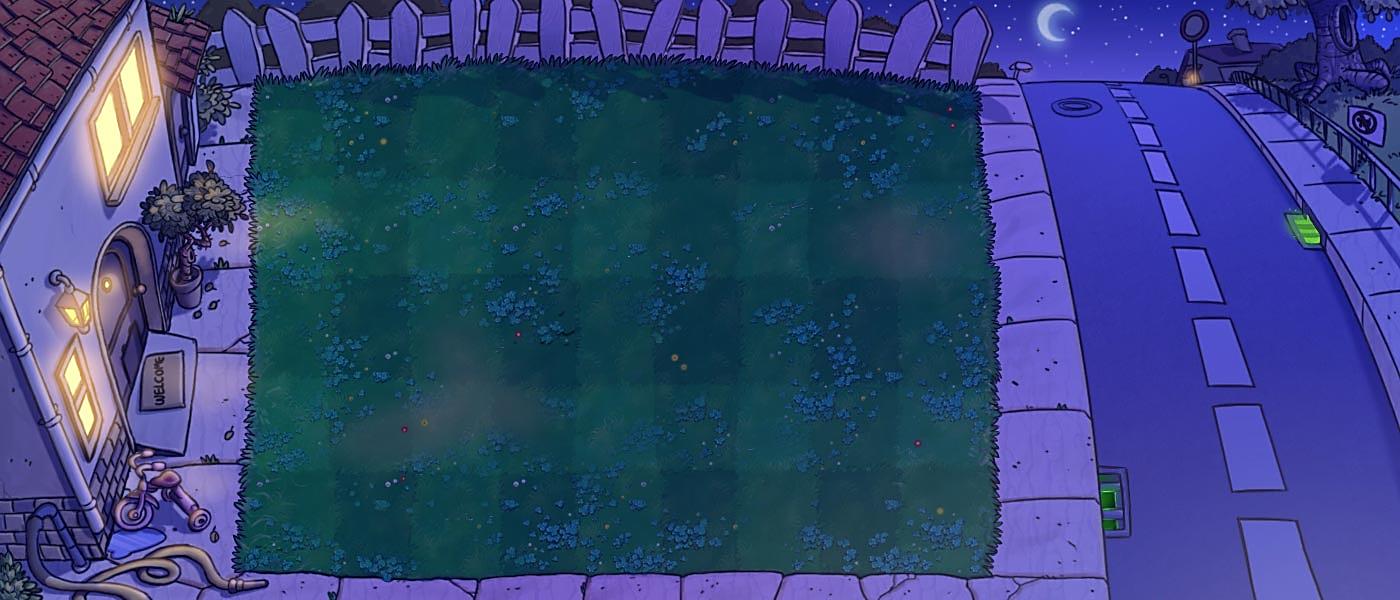 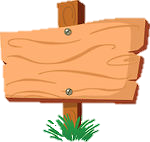 GIẢI CỨU
THÚ CƯNG
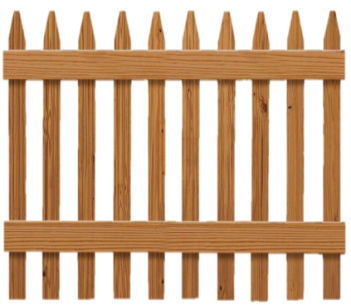 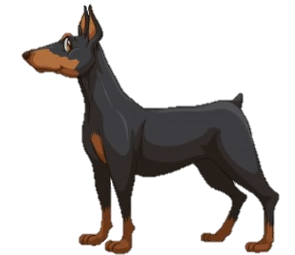 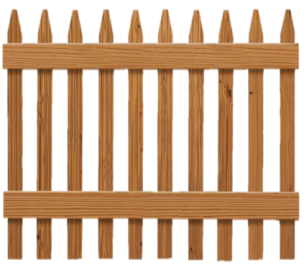 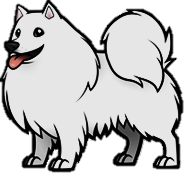 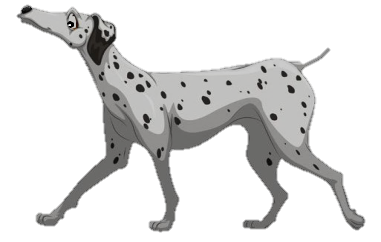 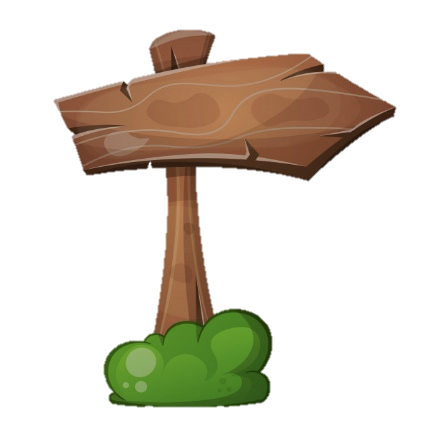 Hướng dẫn
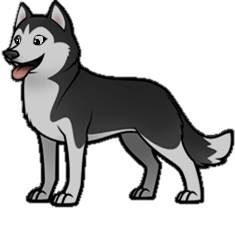 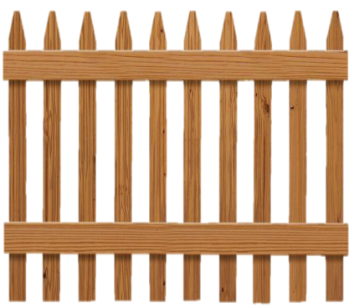 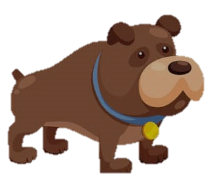 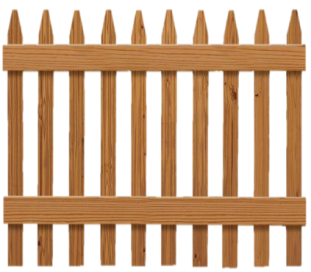 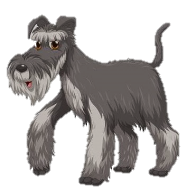 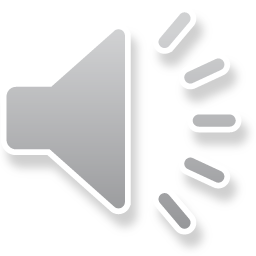 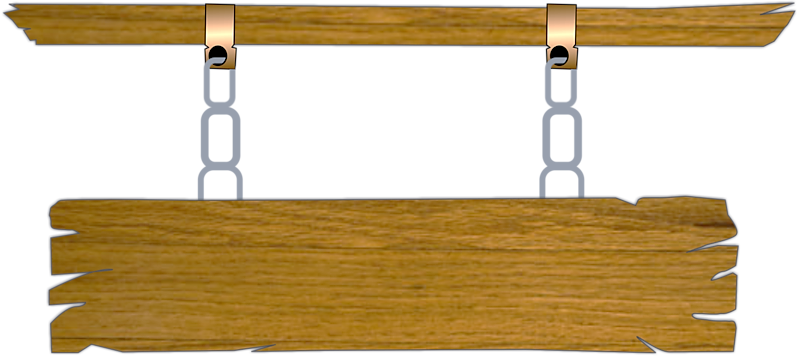 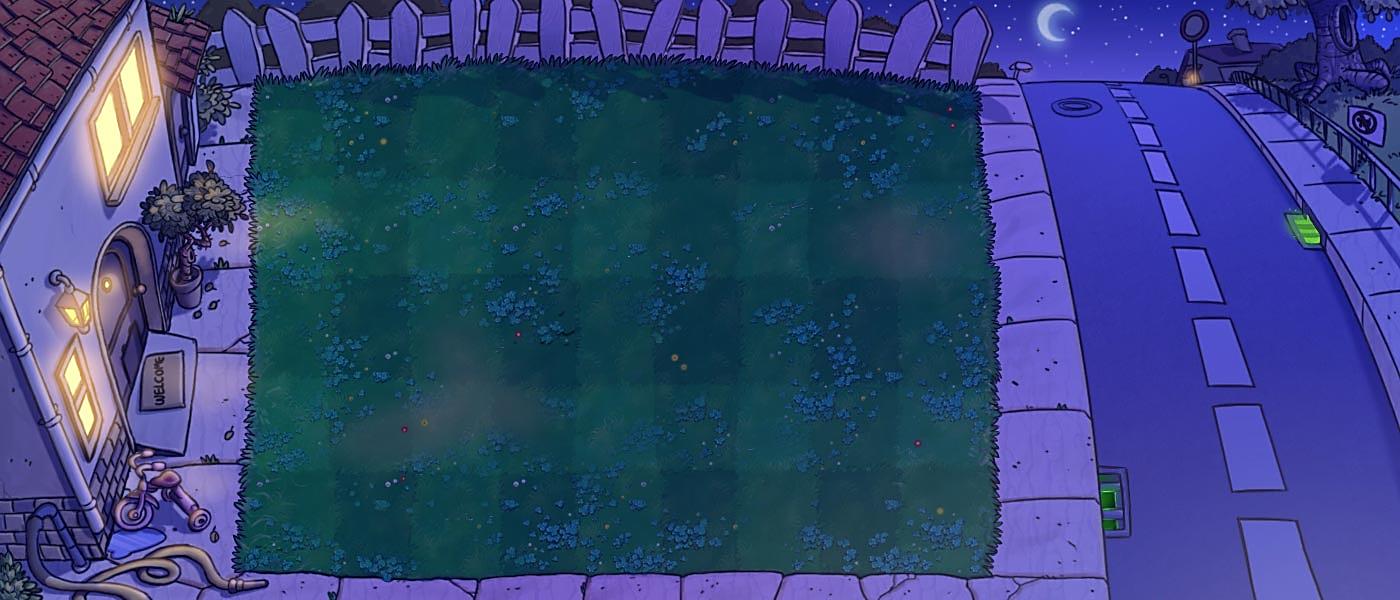 Các chú cún đã bị bắt cóc và bị nhốt 
trong những chiếc chuồng. Trong lúc kẻ xấu đang say ngủ, hãy cố gắng trả lời đúng 
các câu hỏi và giúp các chú cún trốn thoát.
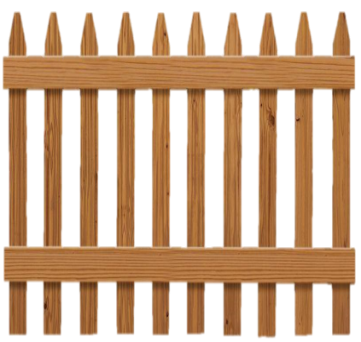 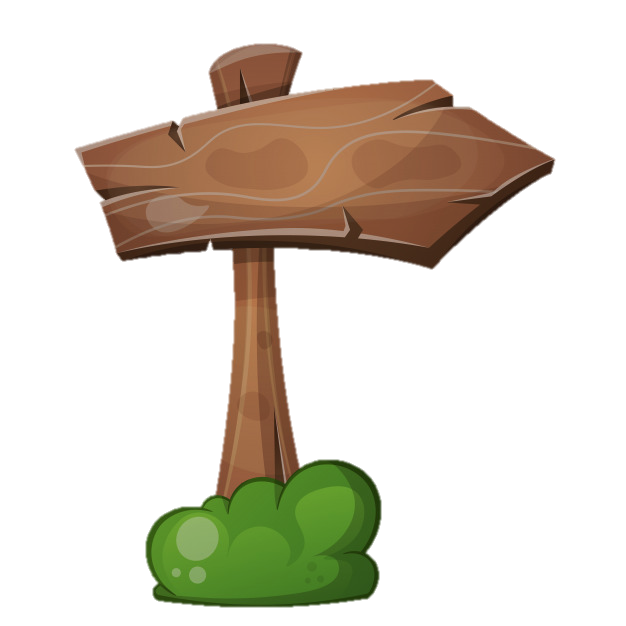 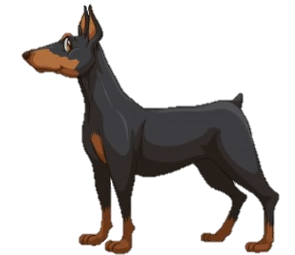 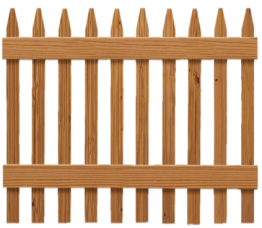 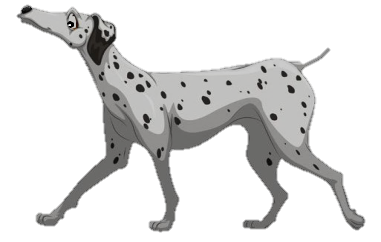 Chơi
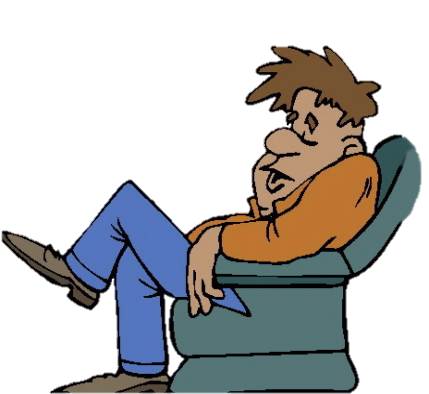 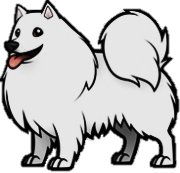 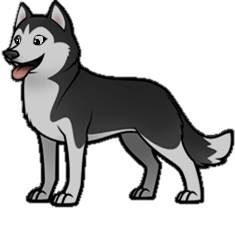 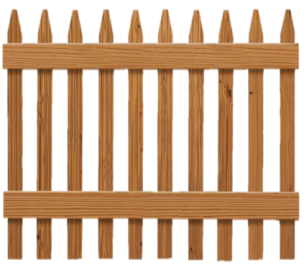 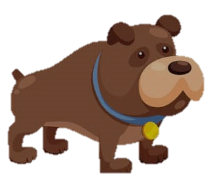 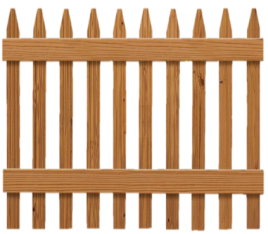 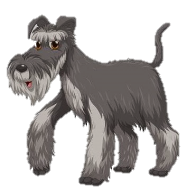 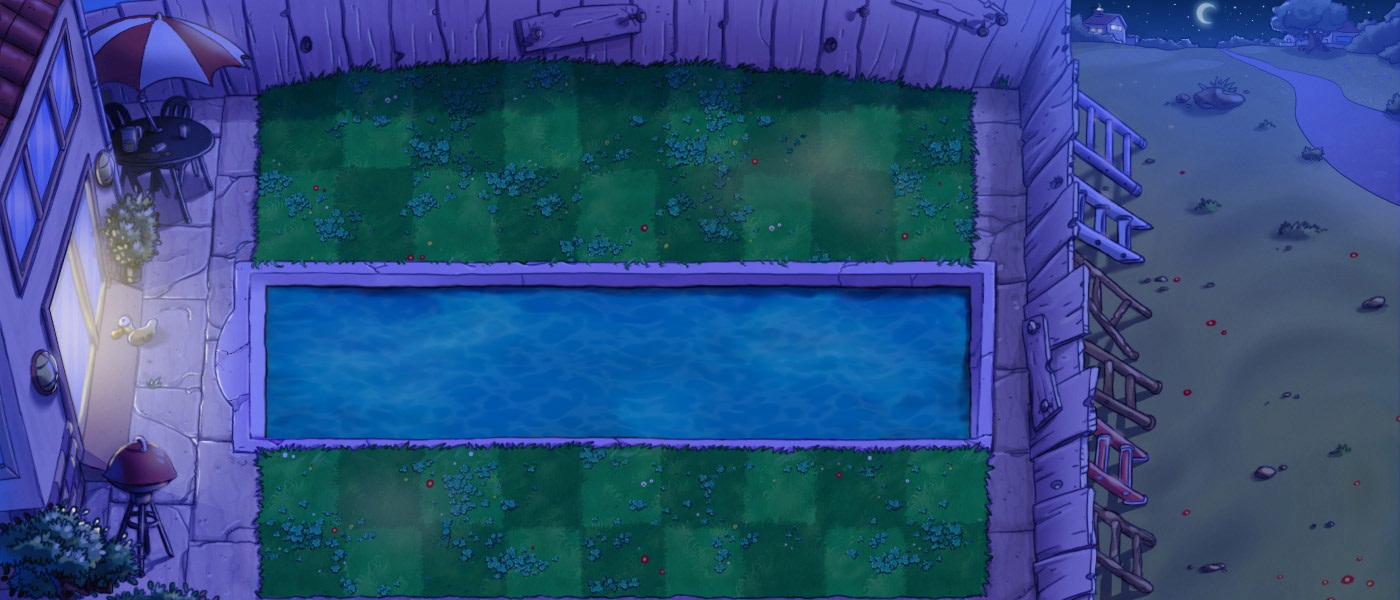 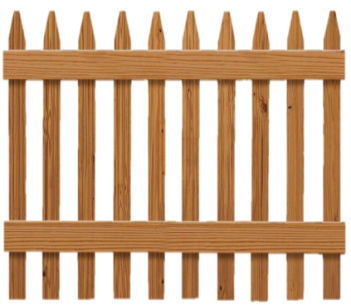 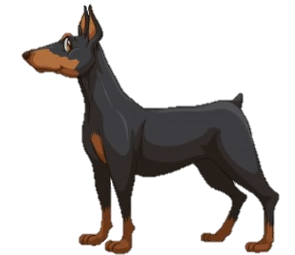 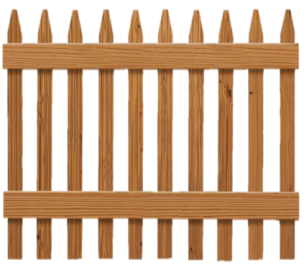 1
2
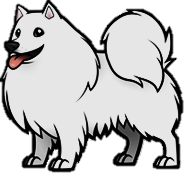 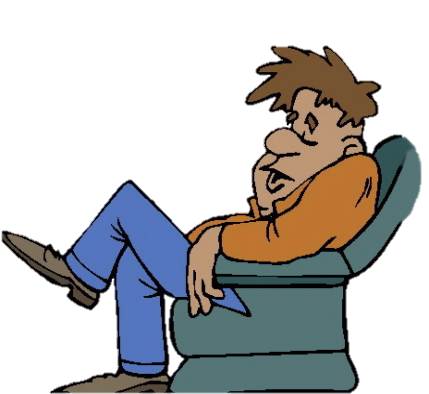 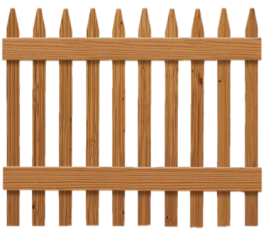 4
3
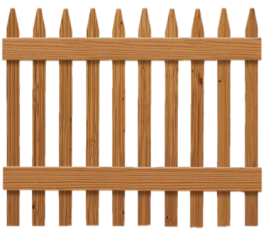 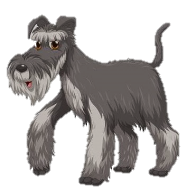 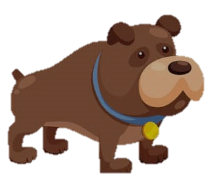 6
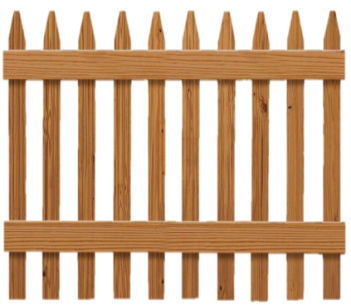 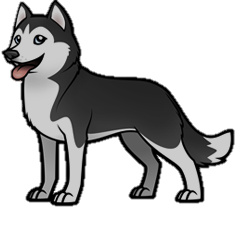 5
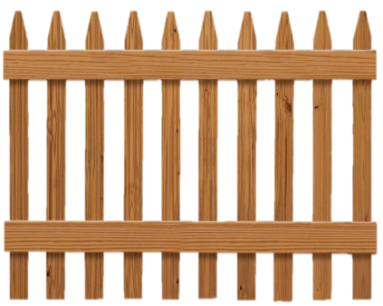 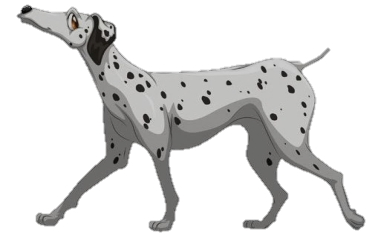 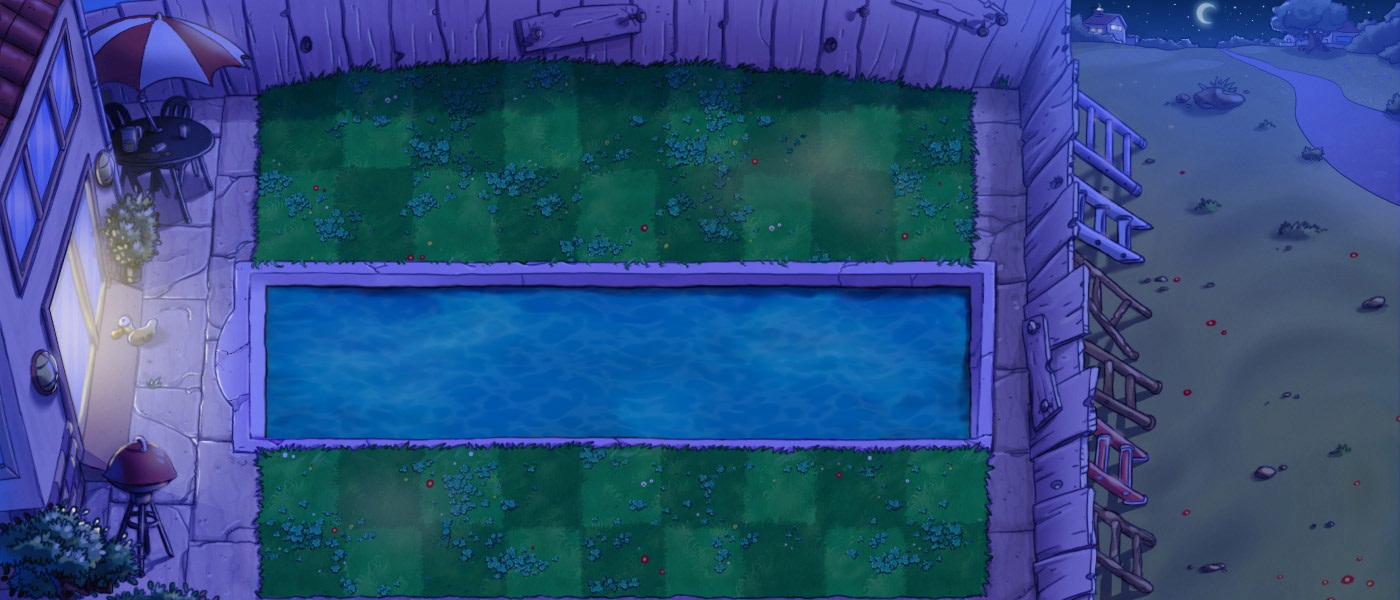 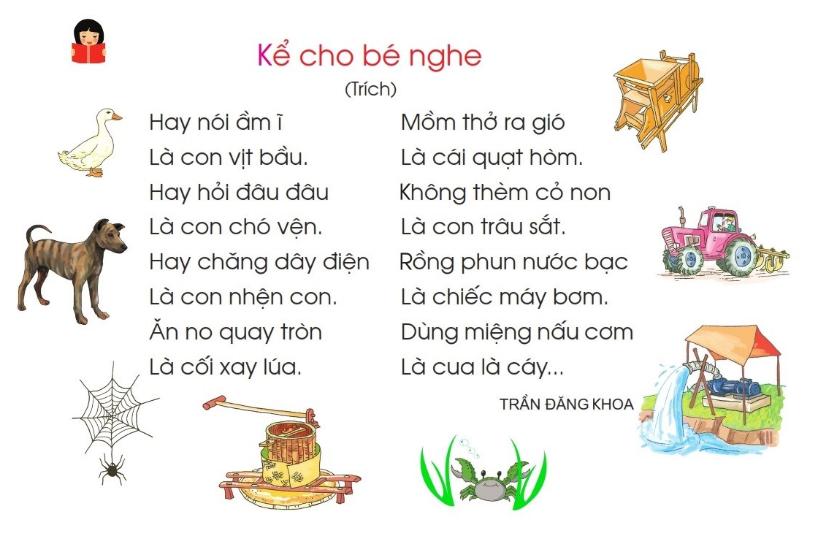 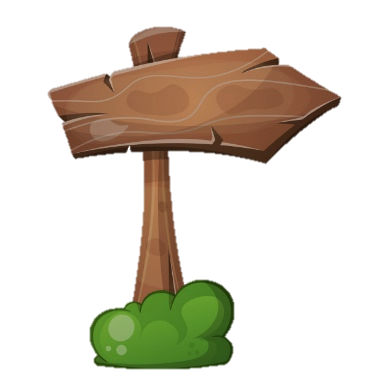 Trở về
hầy cô điền 
câu trả lời vào đây
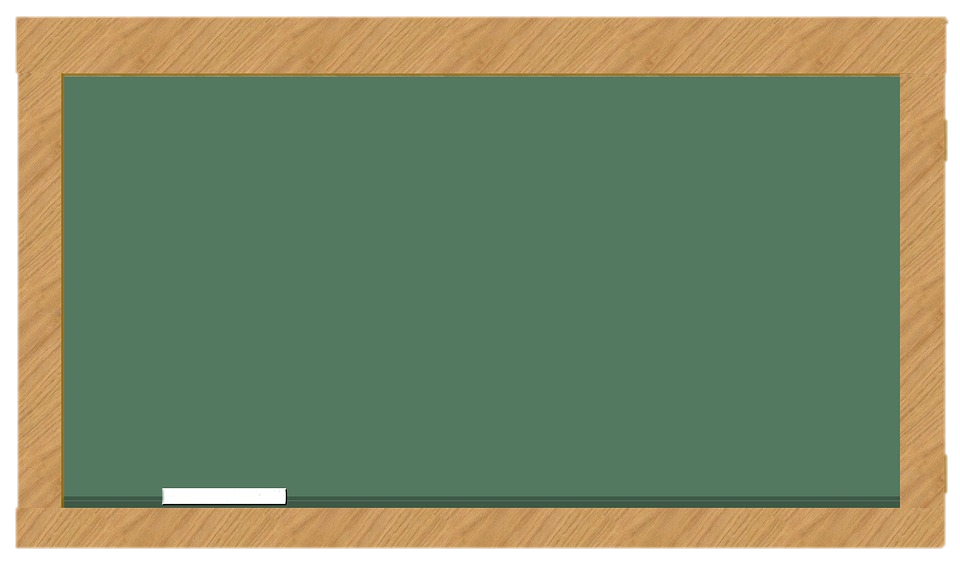 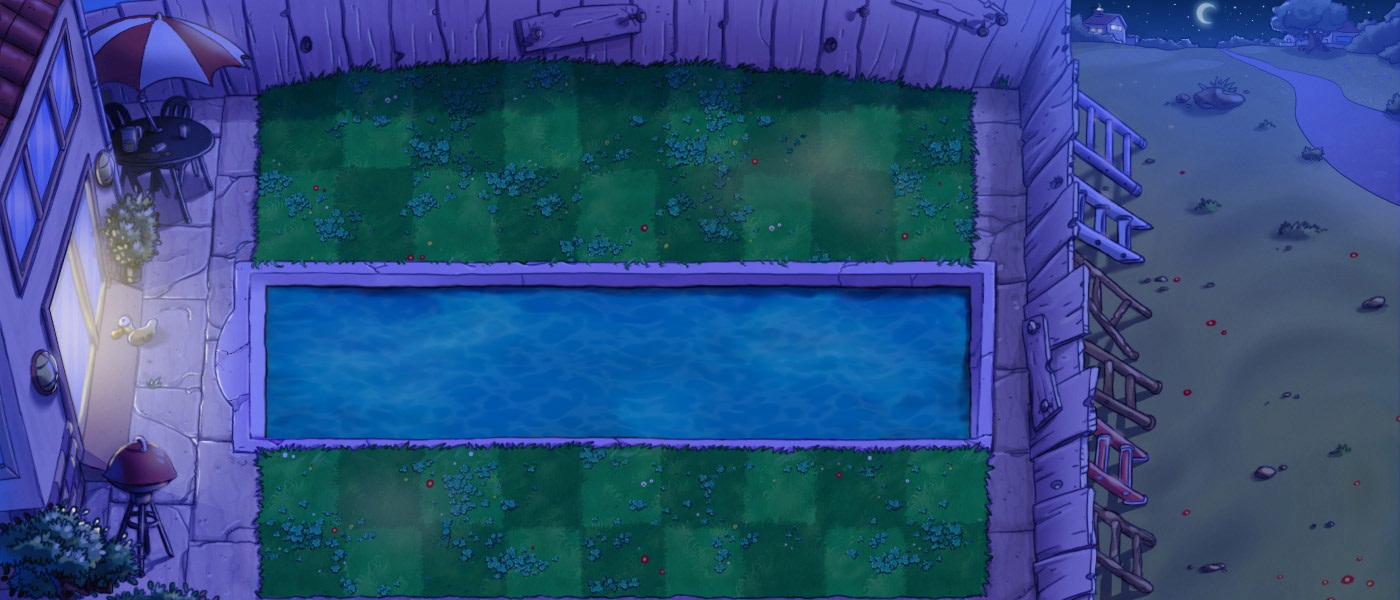 Hay hỏi đâu đâu là con gì?
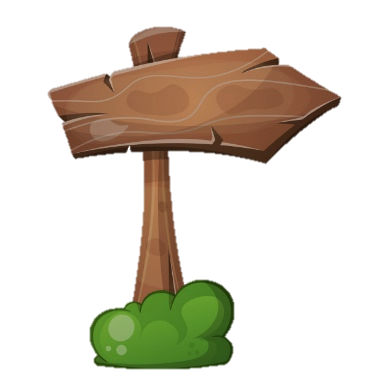 Trở về
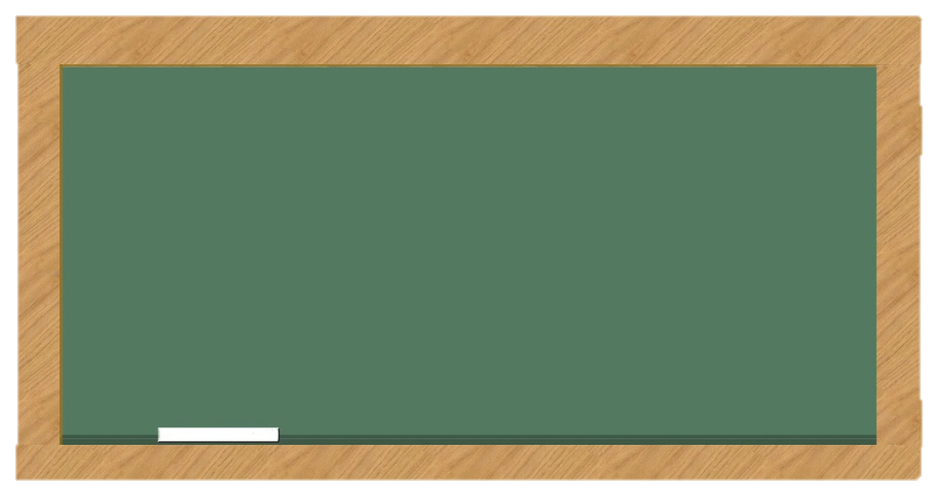 Là con chó vện
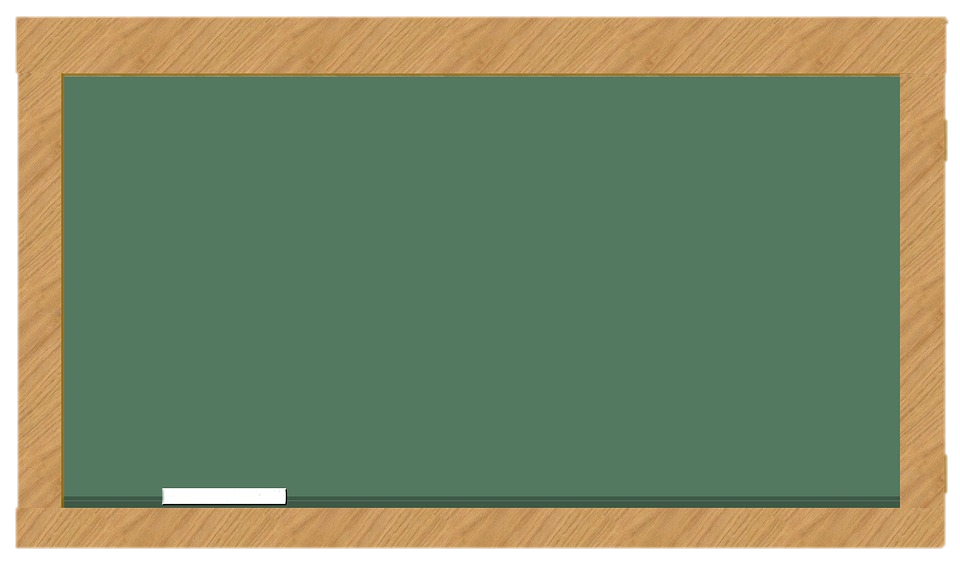 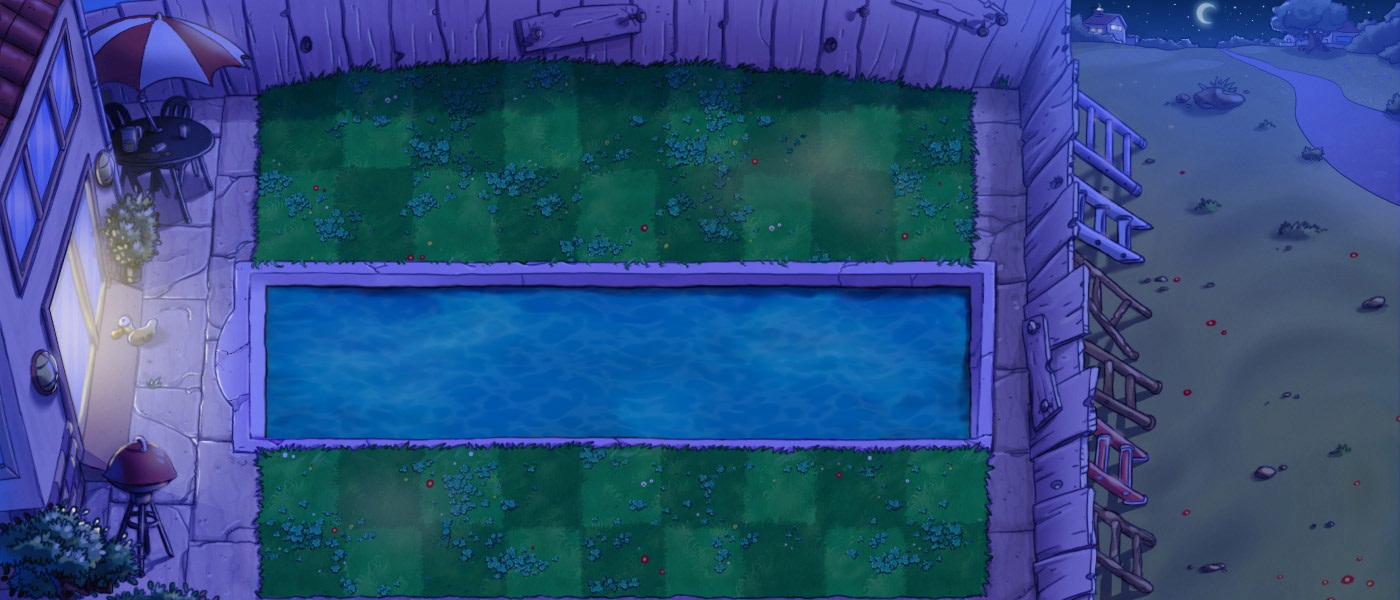 Hay chăng dây điện là con gì?
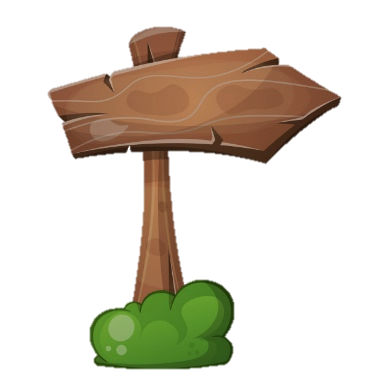 Trở về
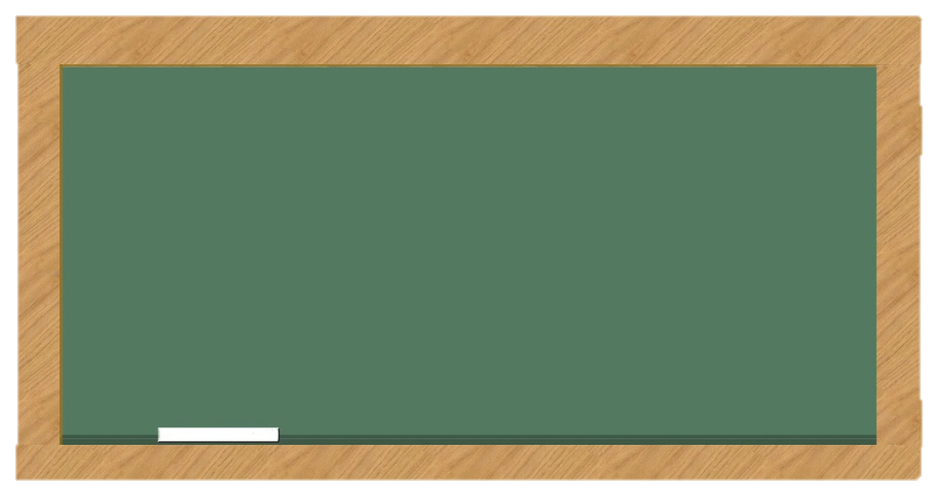 Là con nhện con
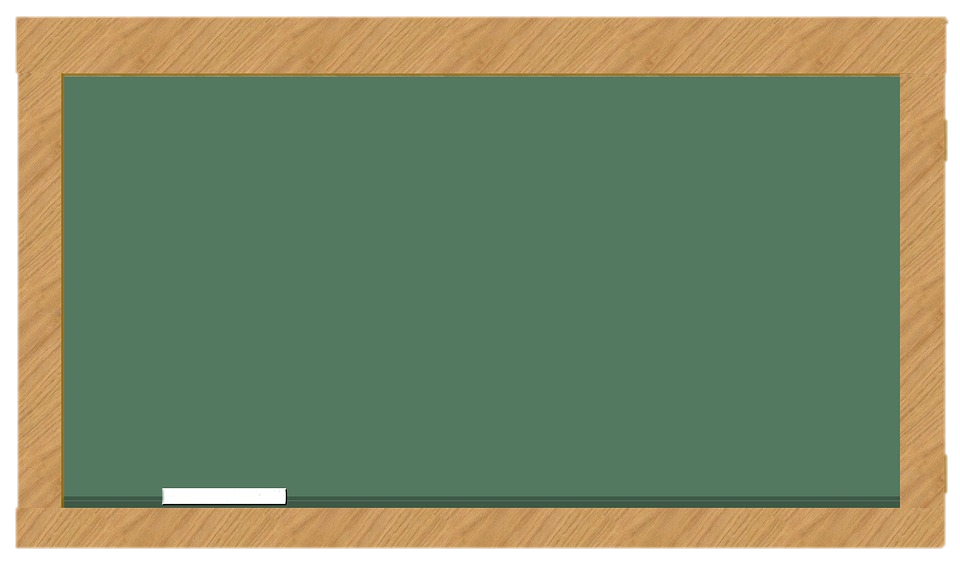 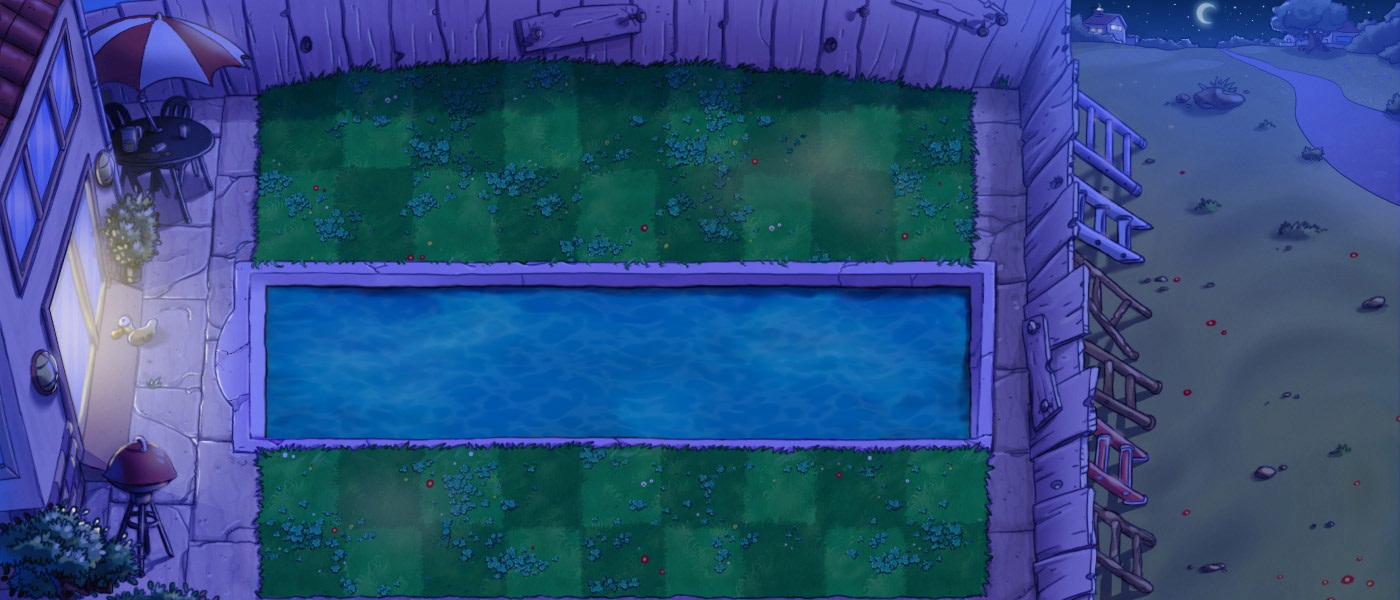 Ăn no quay tròn là cái gì?
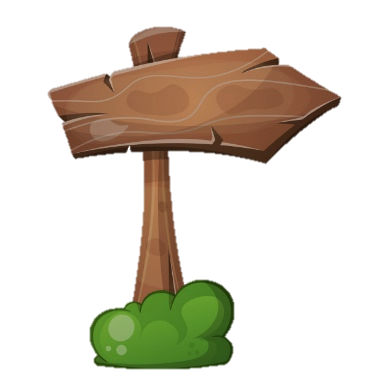 Trở về
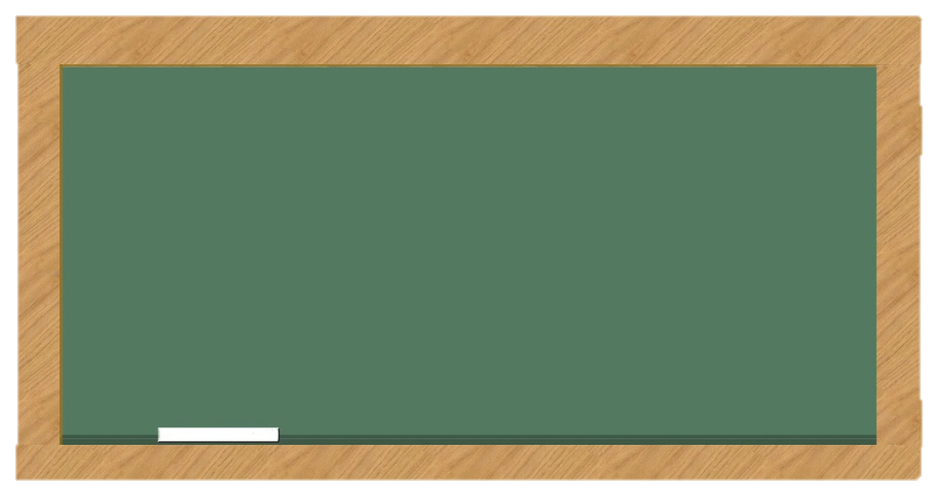 Là cối xay lúa
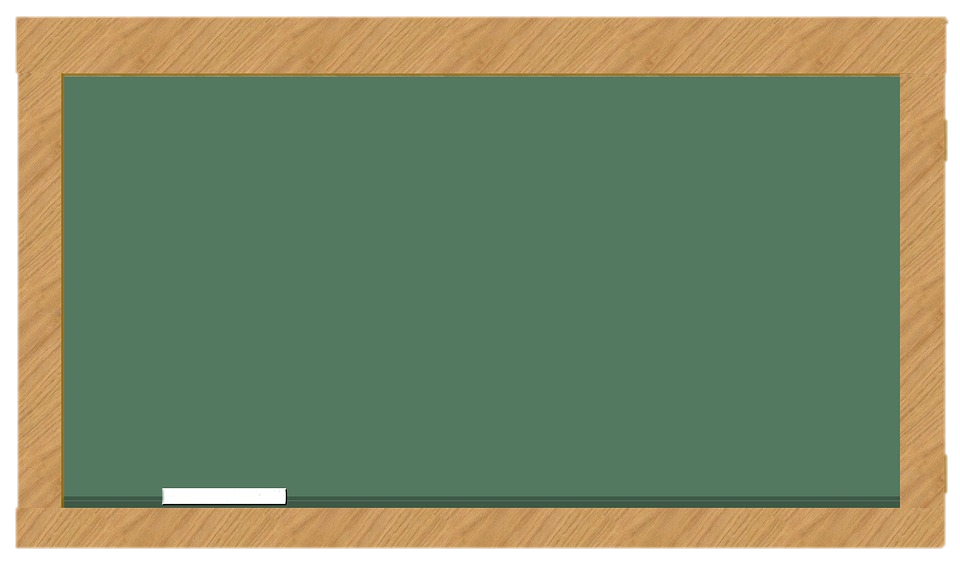 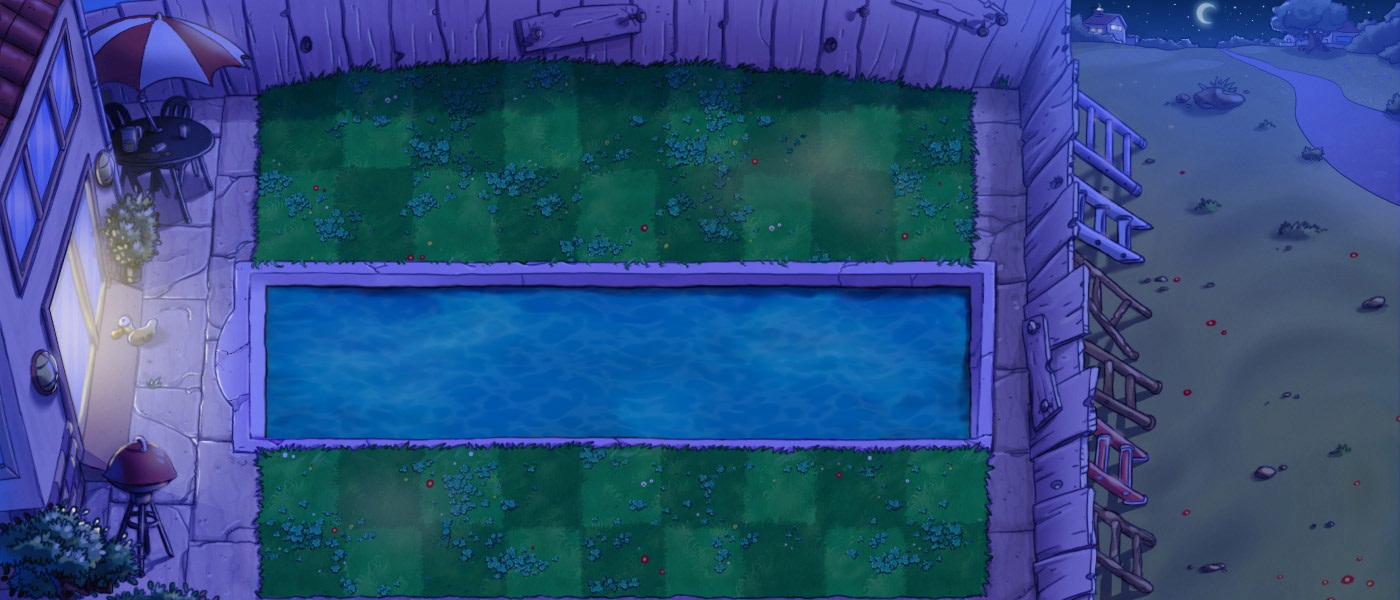 Mồm thở ra gió là cái gì?
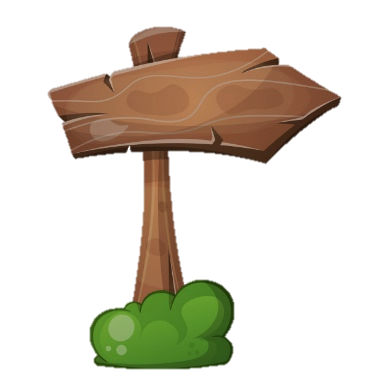 Trở về
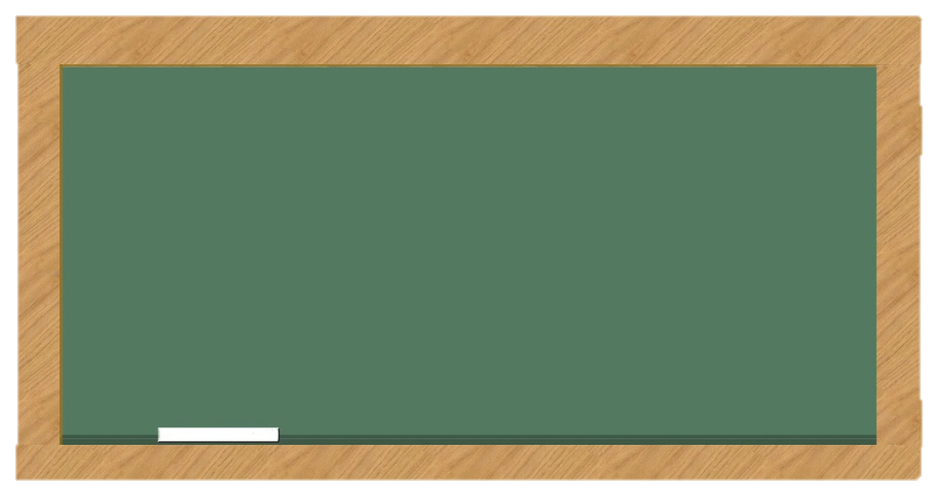 Là cái quạt hòm
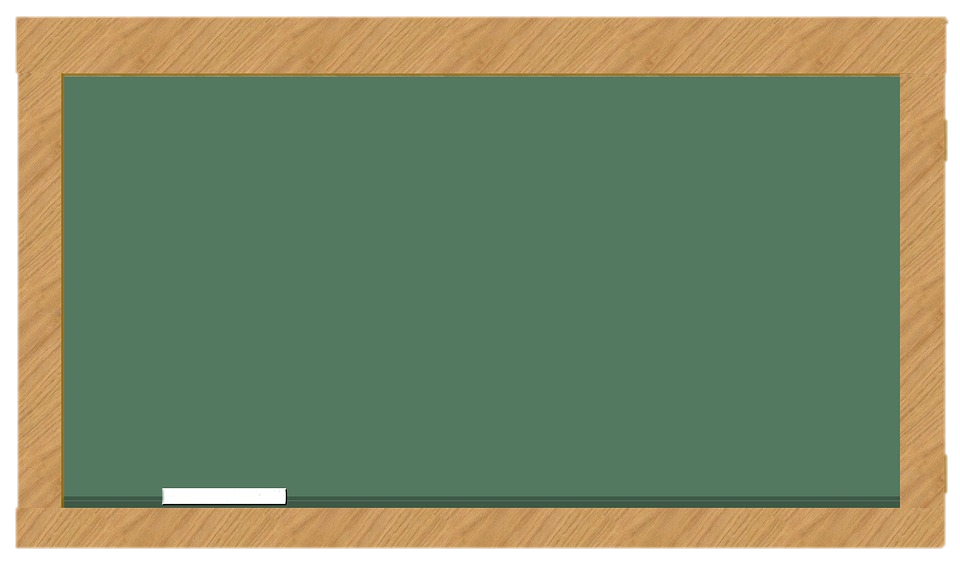 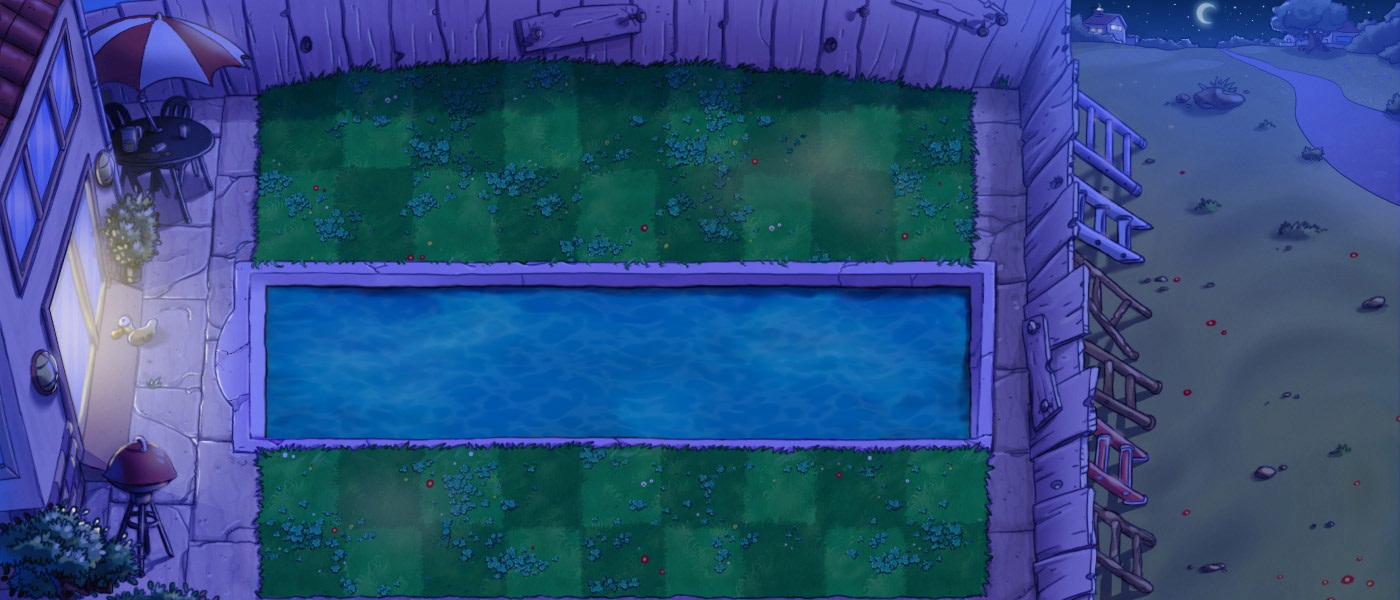 Không thèm cỏ non là cái gì?
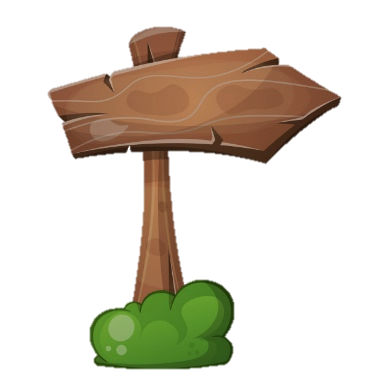 Trở về
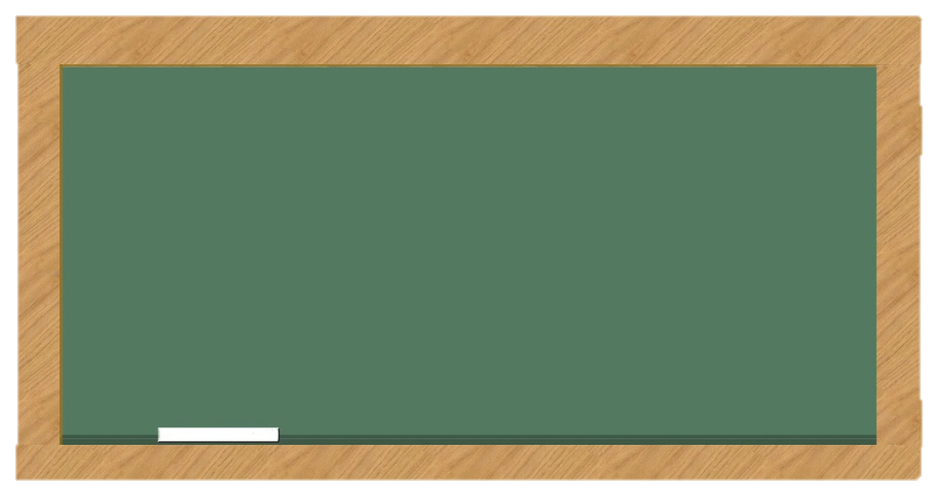 Là con trâu sắt
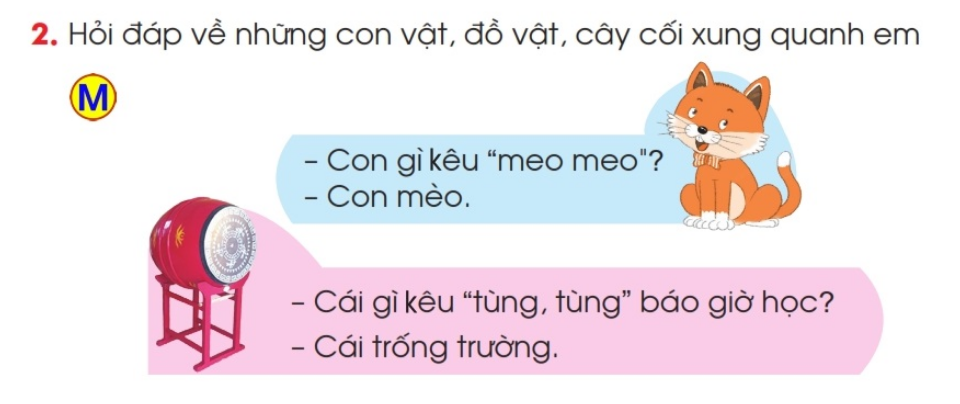 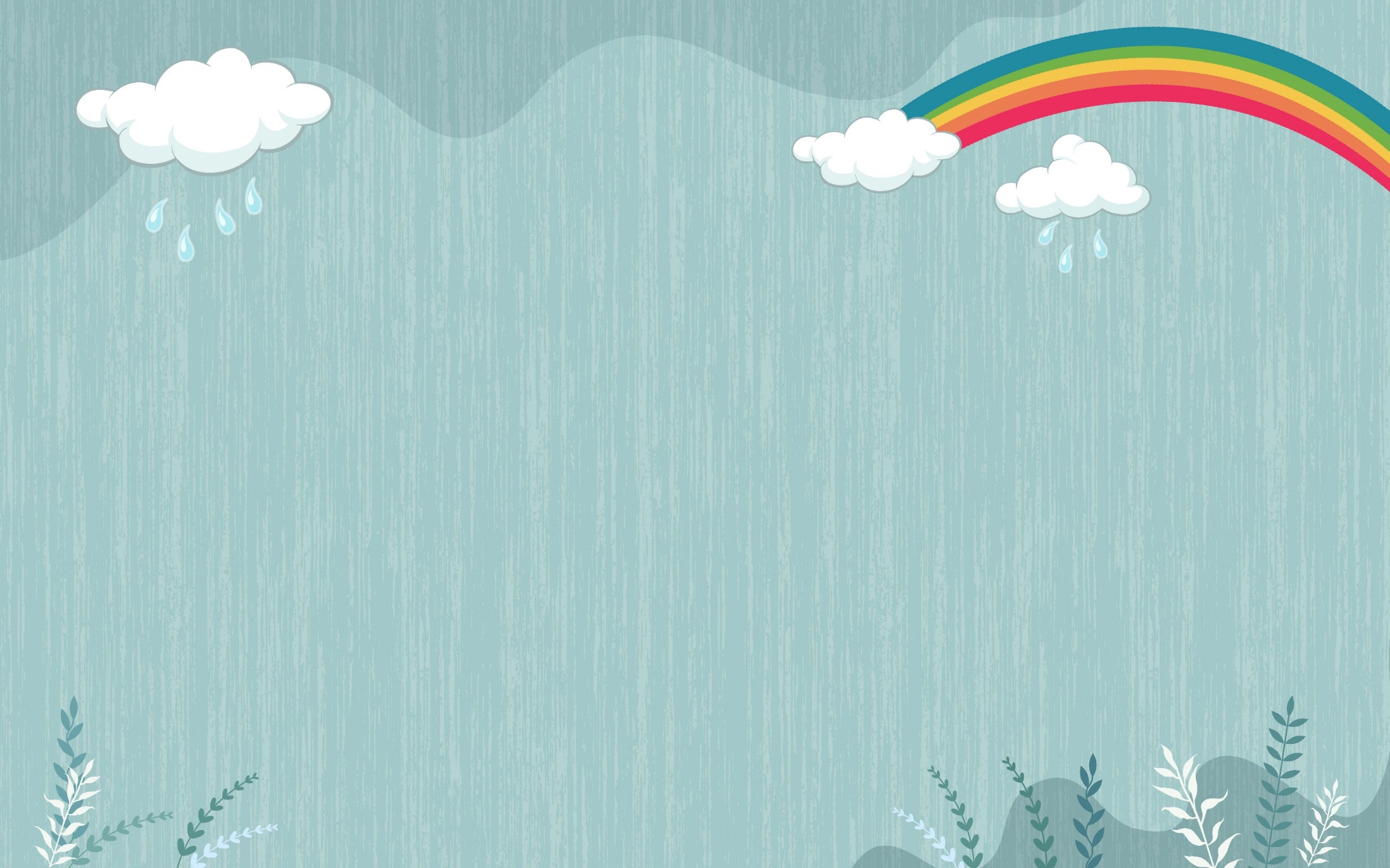 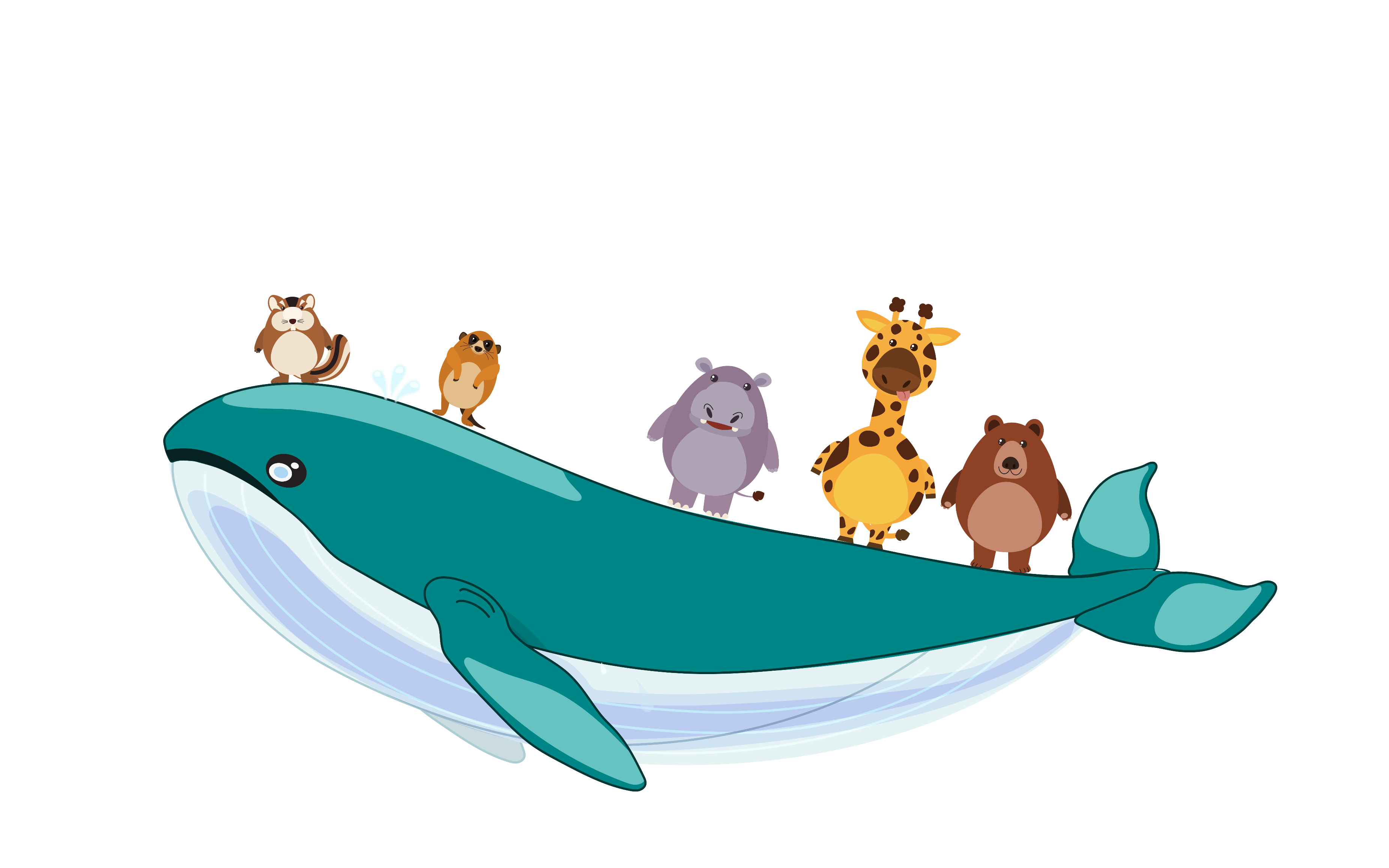 HẸN GẶP LẠI